ГОРОД ПЕШЕХОДНИКОВ
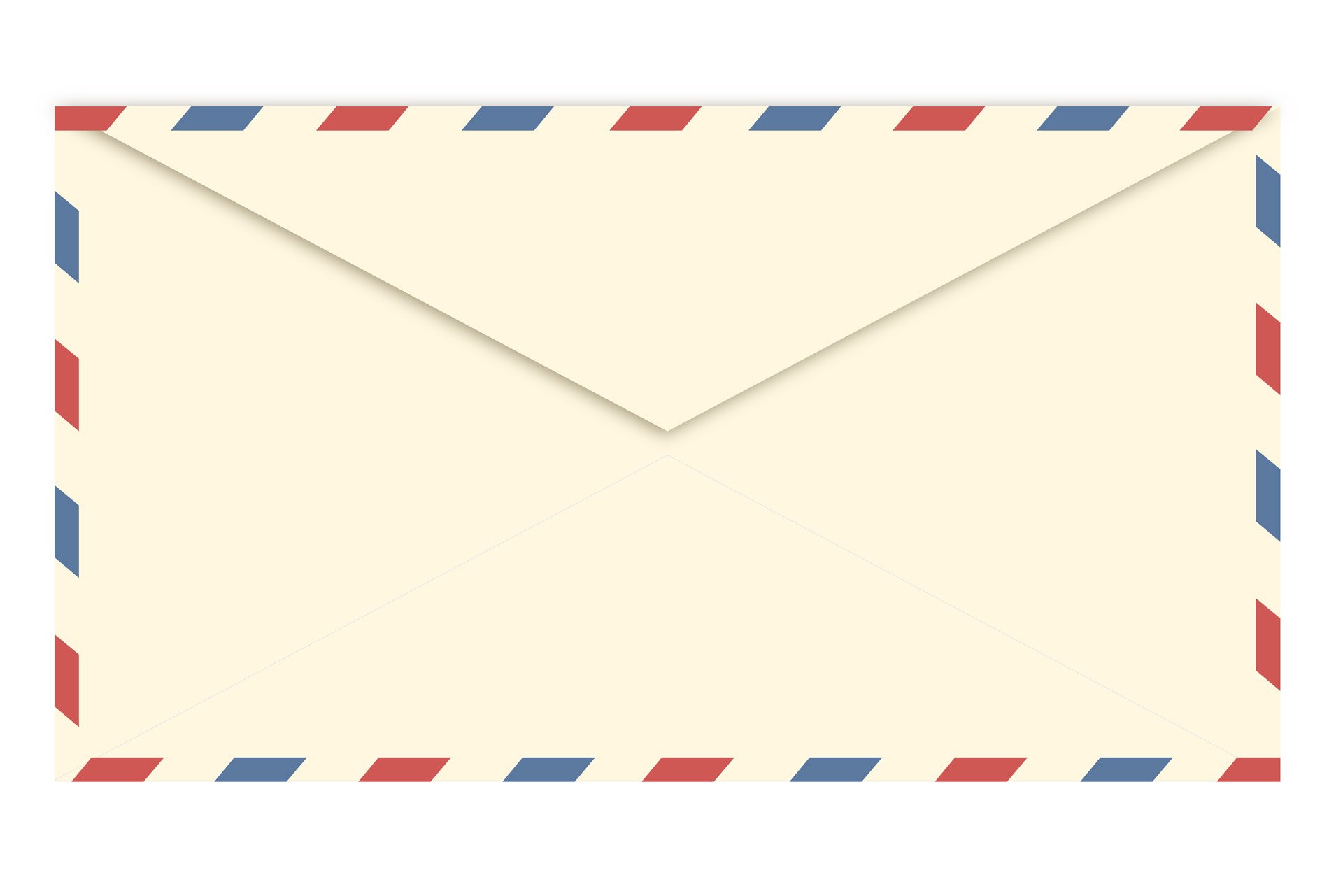 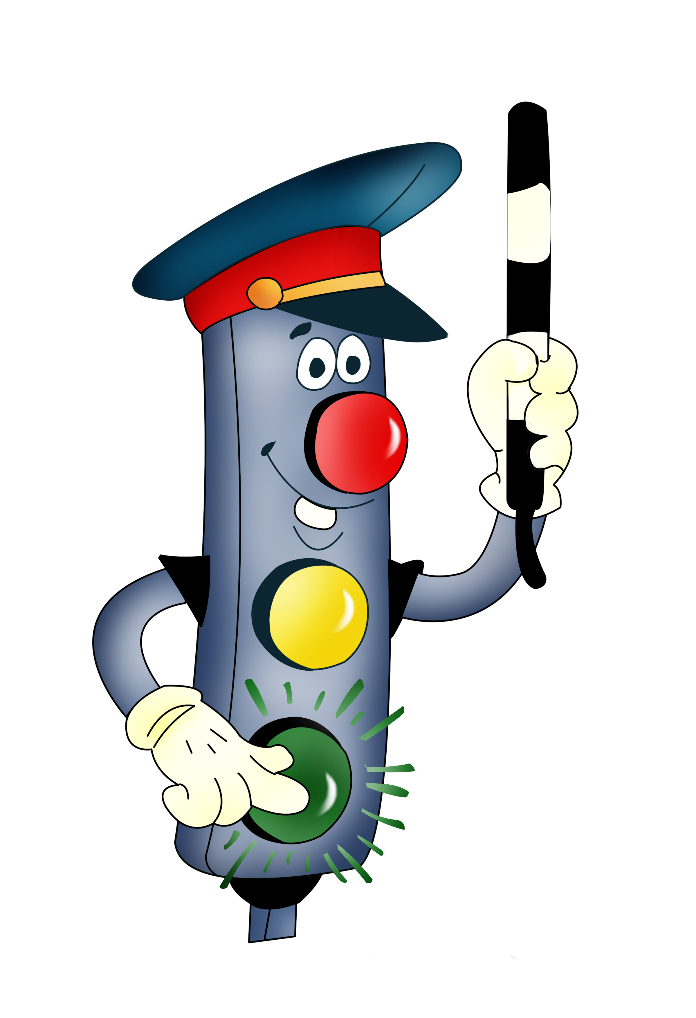 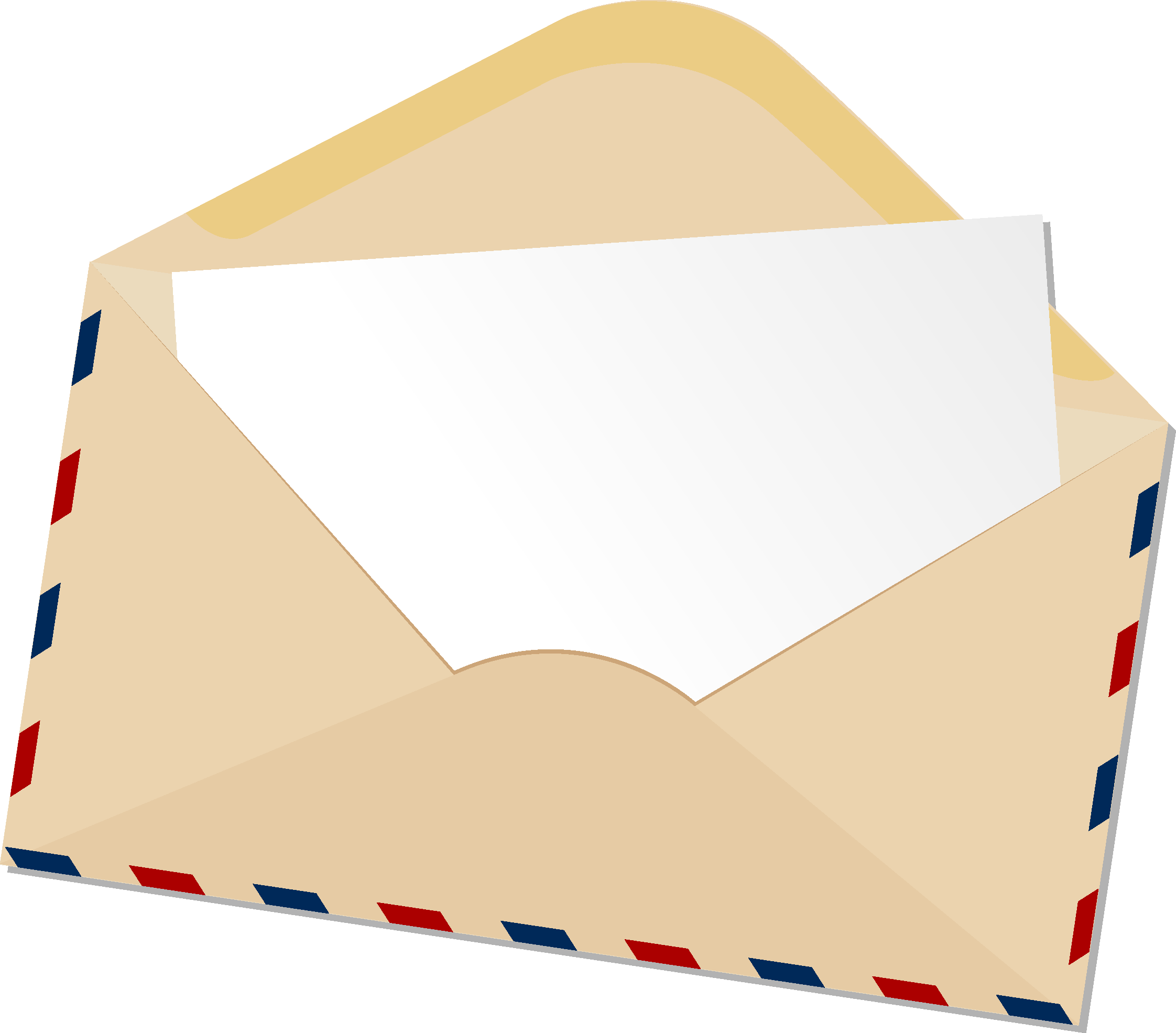 Дорогие мои мальчики и девочки!
        Я очень много о вас слышал. Мне рассказали, что вы самые хорошие, смелые,
Сообразительные, внимательные, умные и веселые. Поэтому именно вам я хочу
Поручить распутать непростое дело. Так вот: в нашем городе творятся мистичес-
кие неизведанные дела…
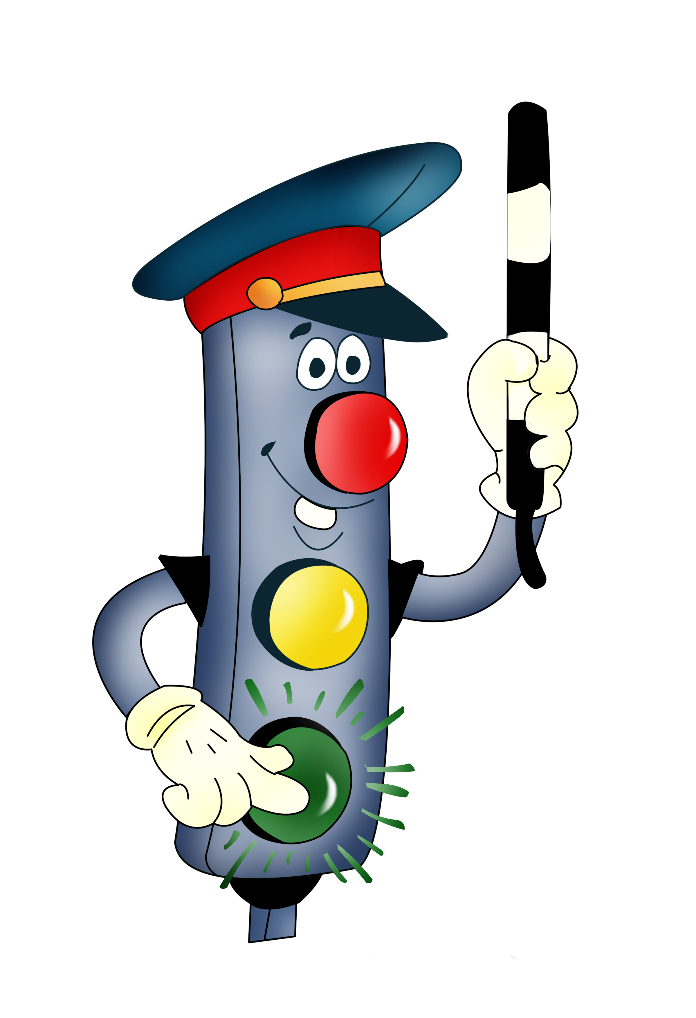 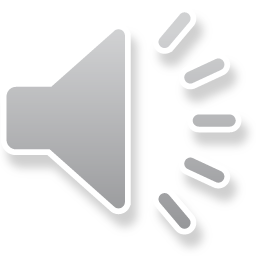 Как попасть в город «Пешеходников»?
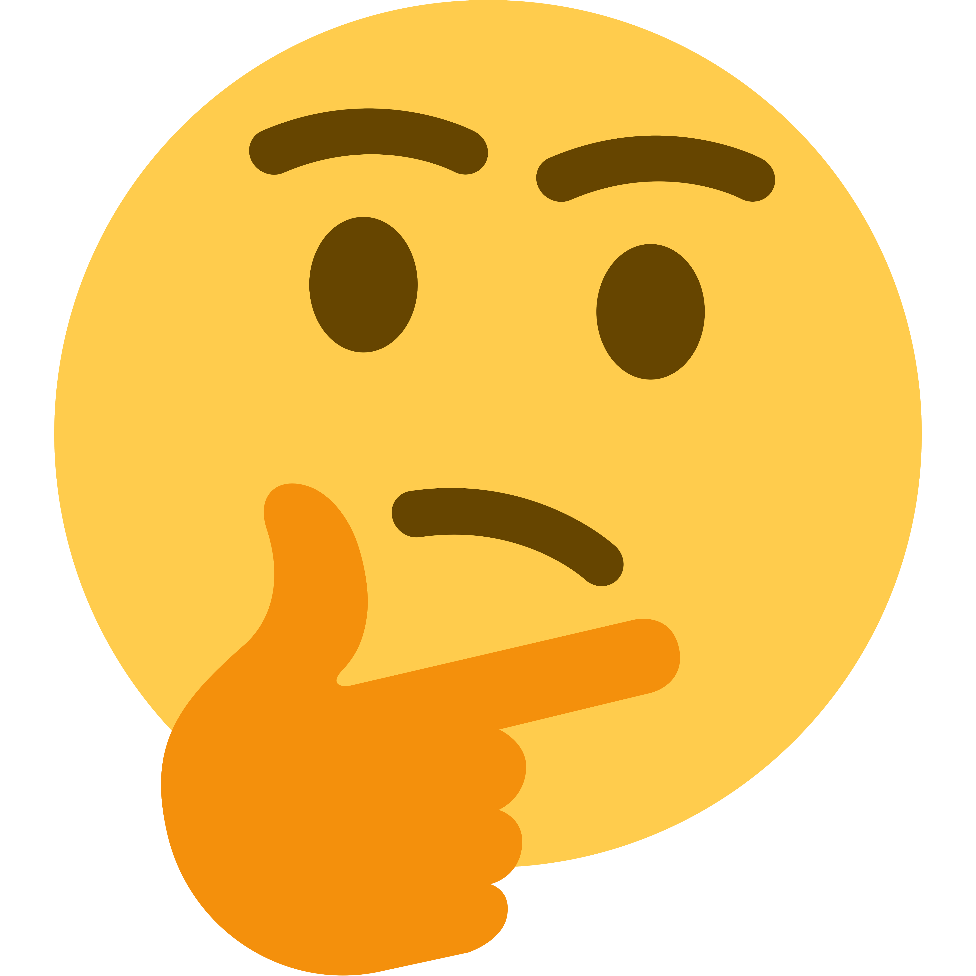 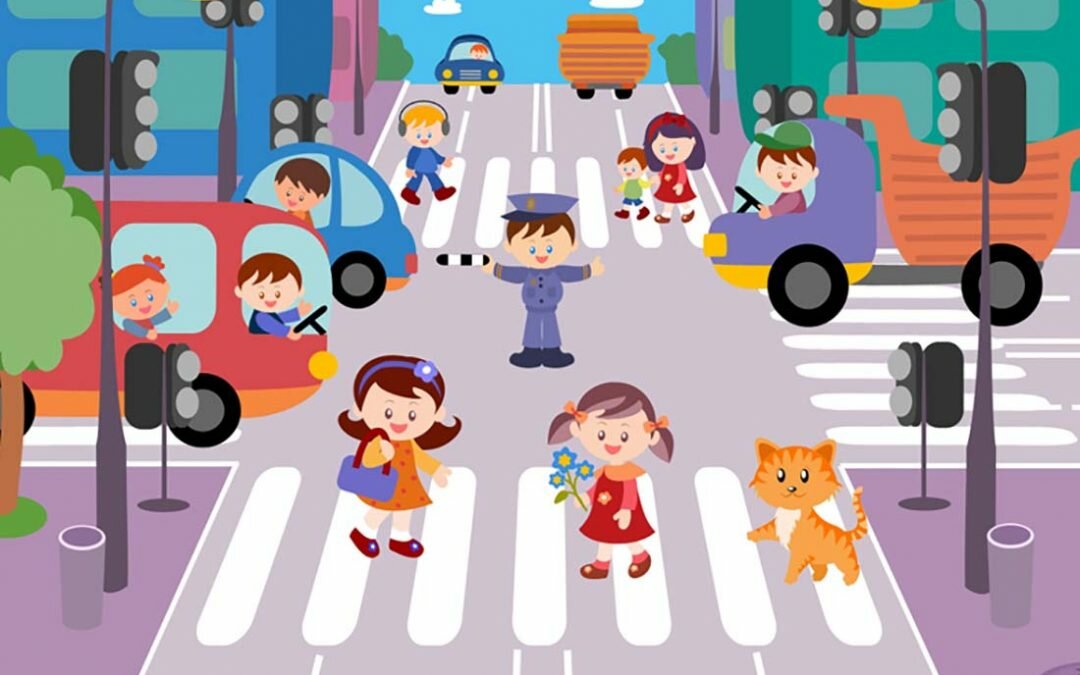 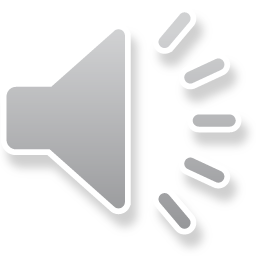 Если ты поставил ногу на проезжую дорогу,
Обрати вниманье, друг: знак дорожный – красный круг,
Человек, идущий в черном, кросную чертой зачеркнут.
И дорога, вроде, но… Здесь ходить запрещено!
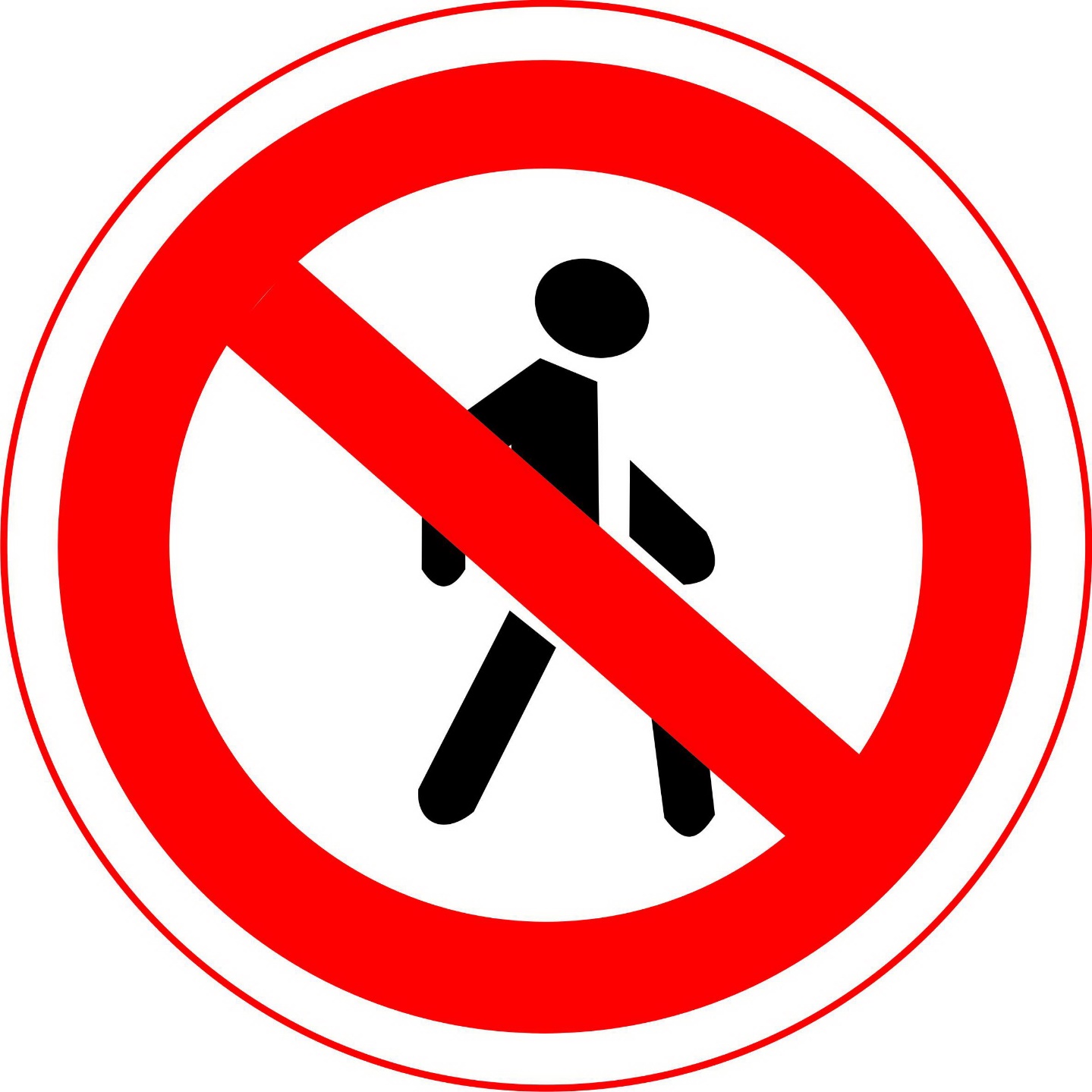 На машинах здесь, друзья,
Ехать никому нельзя,
Можно ехать, знайте, дети,
Только на велосипеде!
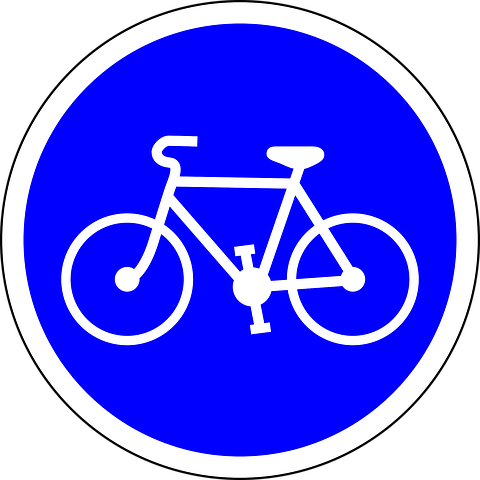 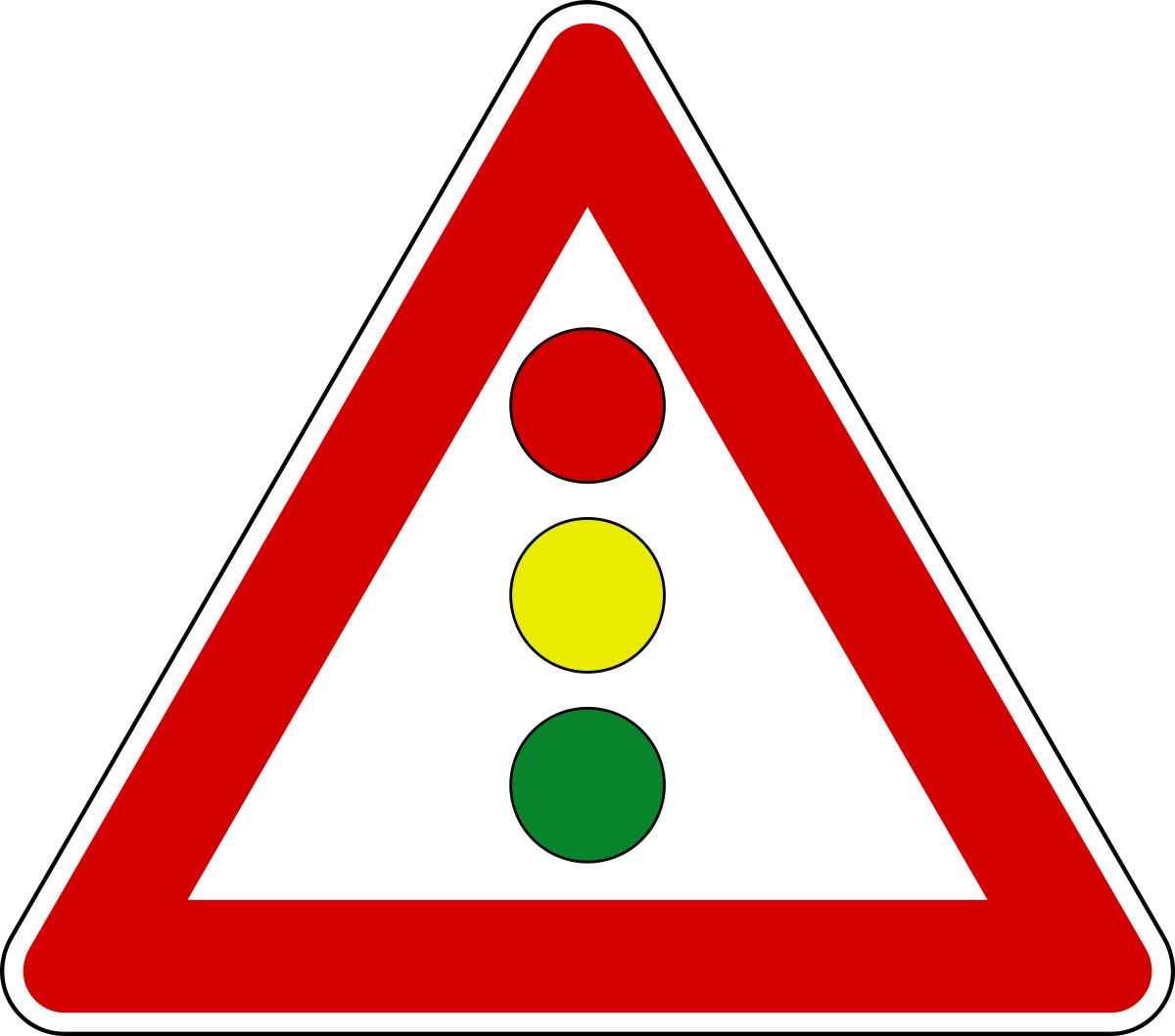 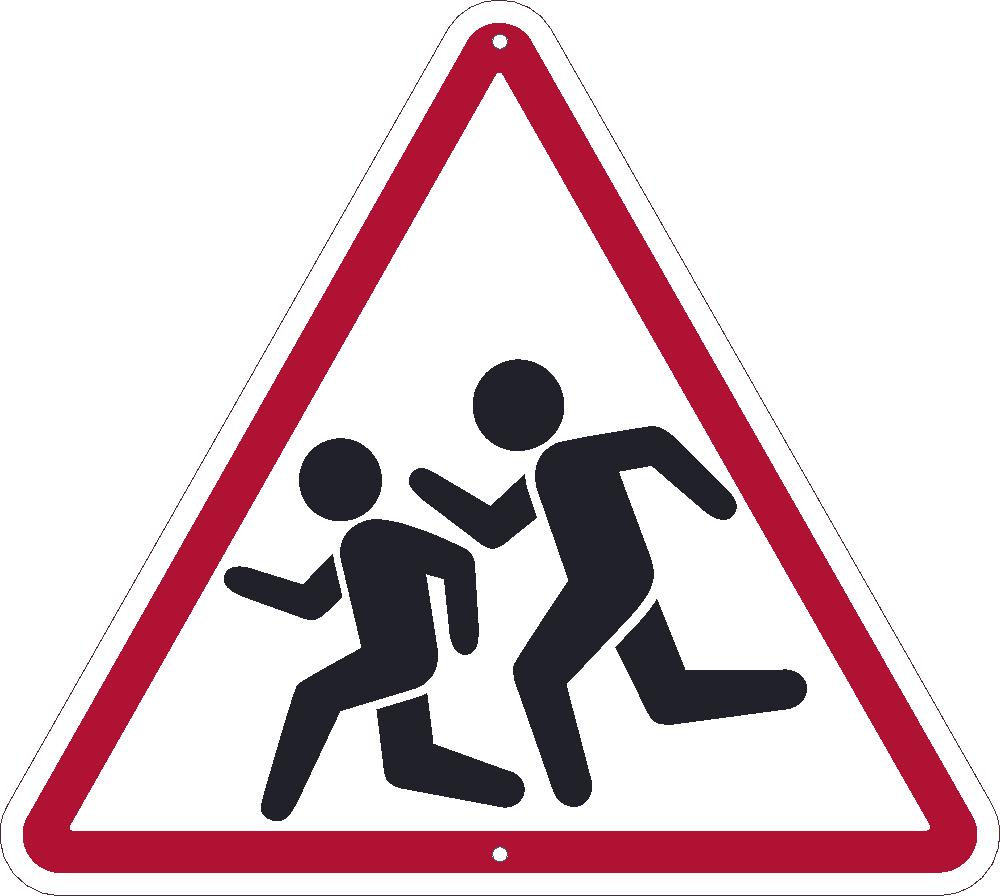 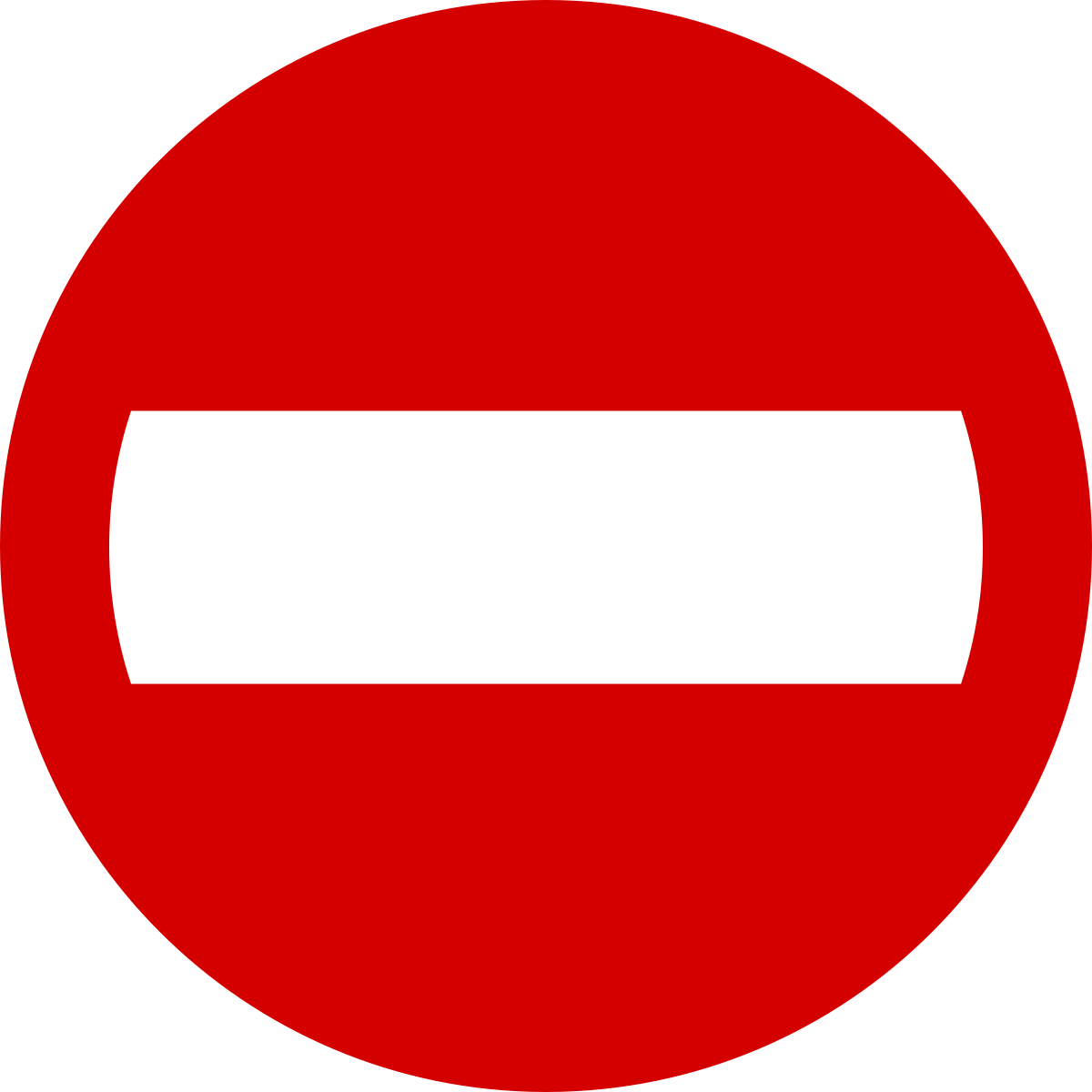 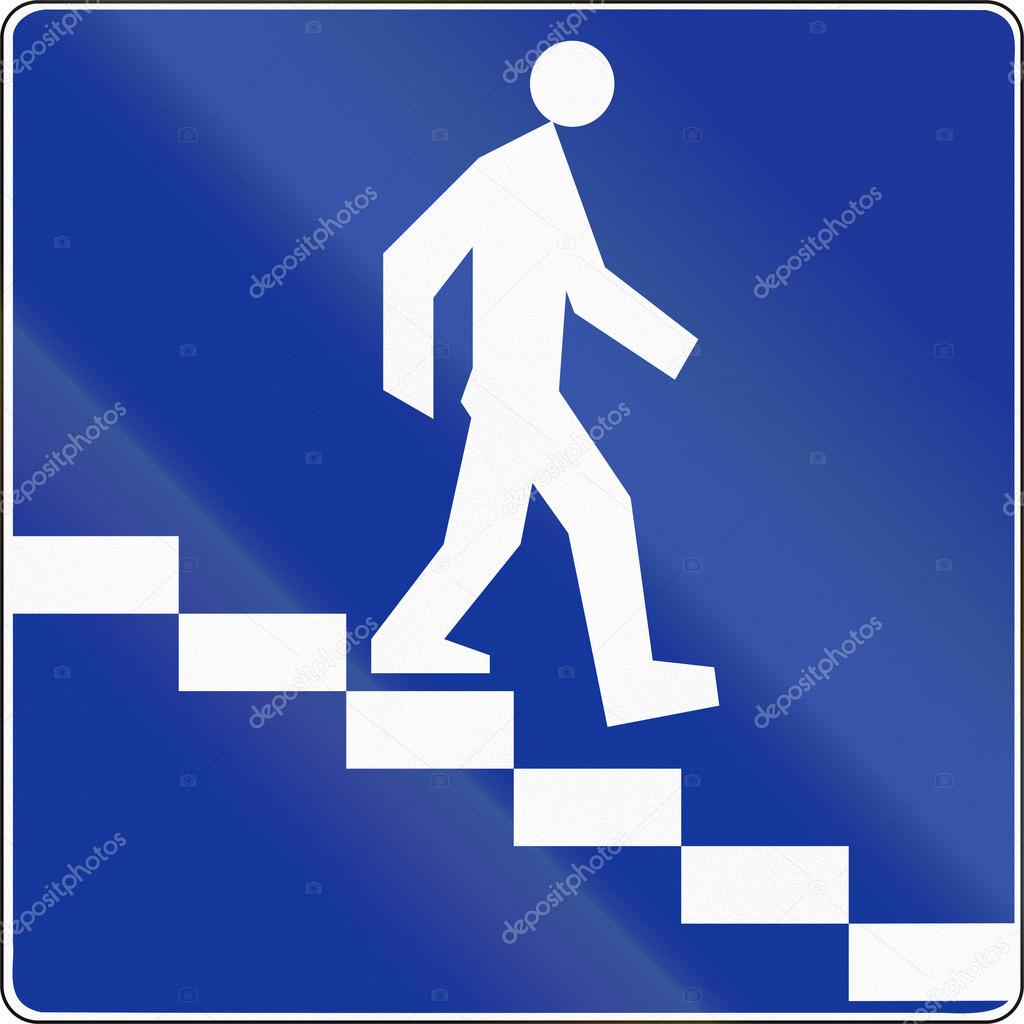 Сколько глаз у светофора?
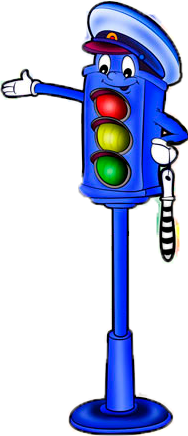 По дороге кто идет?
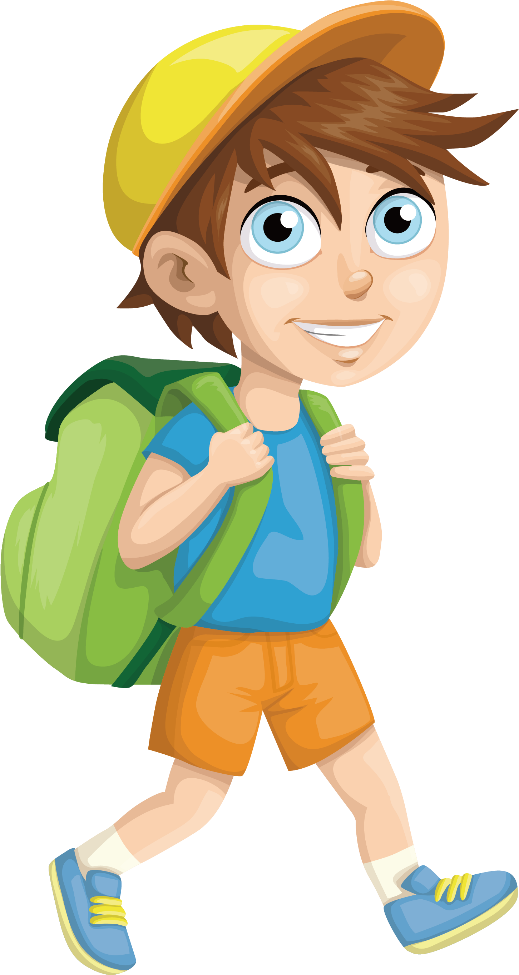 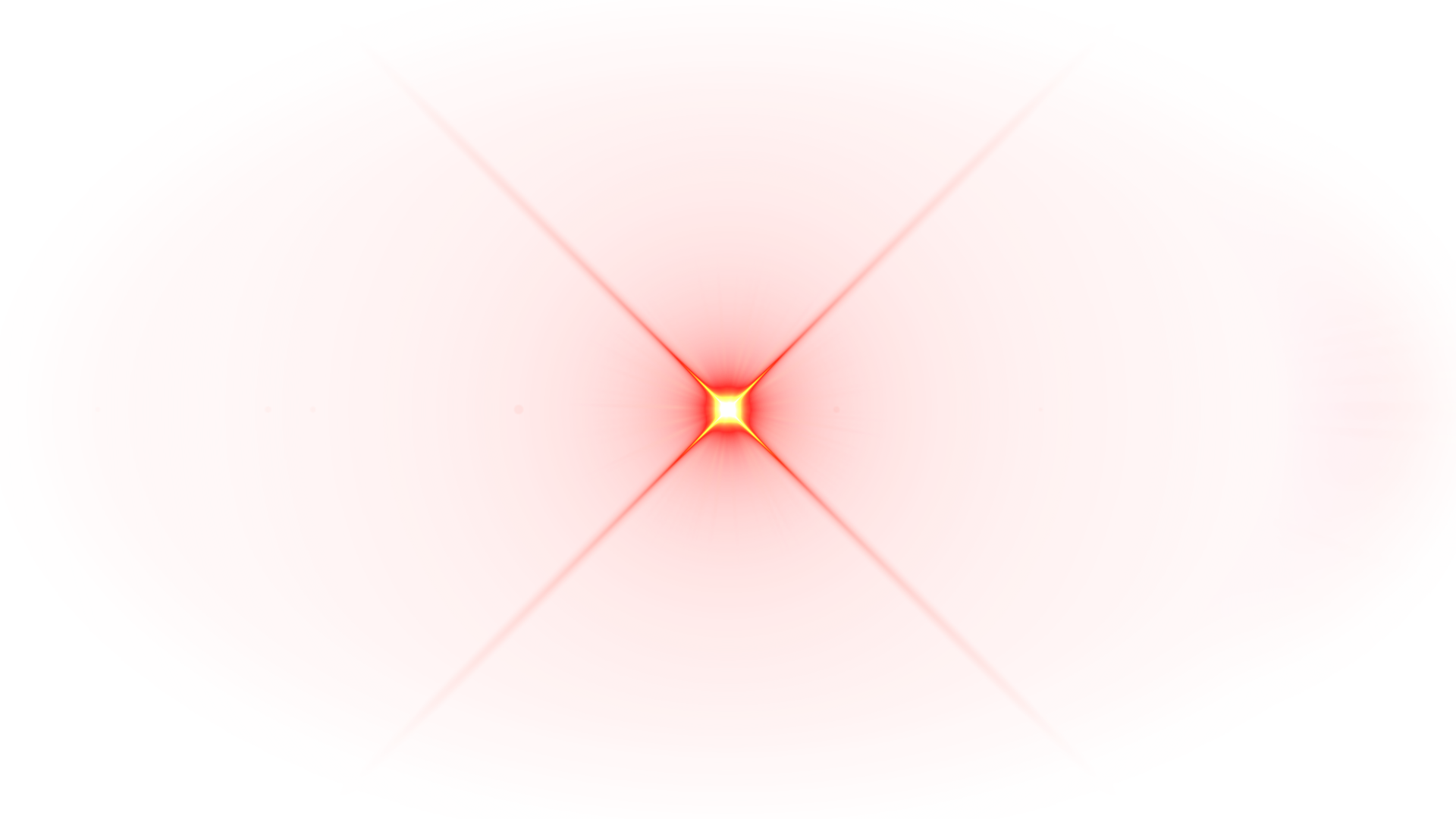 Если красный «глаз» горит, то о чем он говорит?
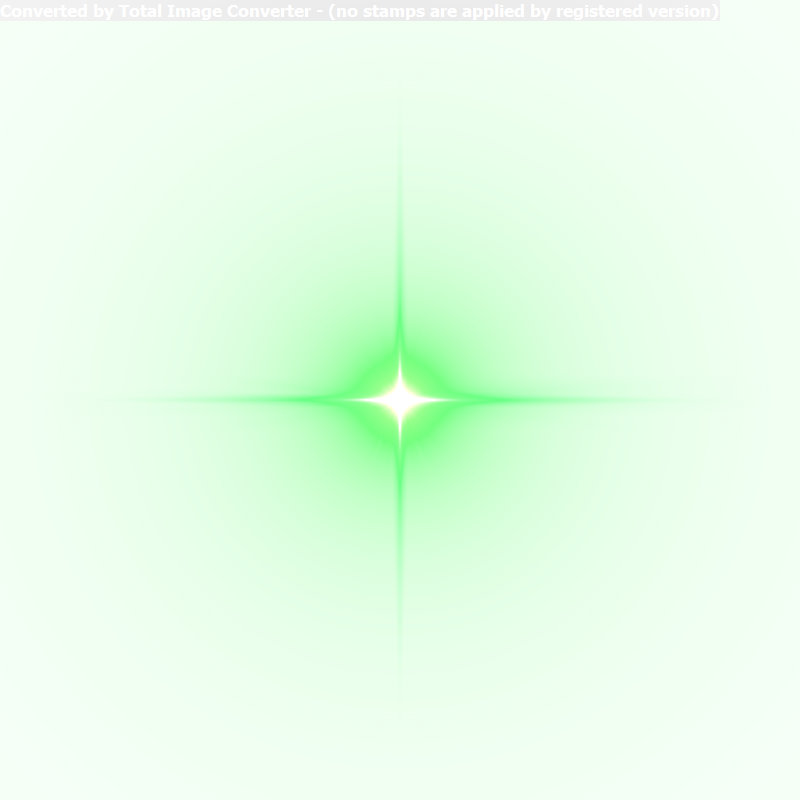 Если зеленый «глаз» горит, то о чем он говорит?
Где мы автобус ждем?
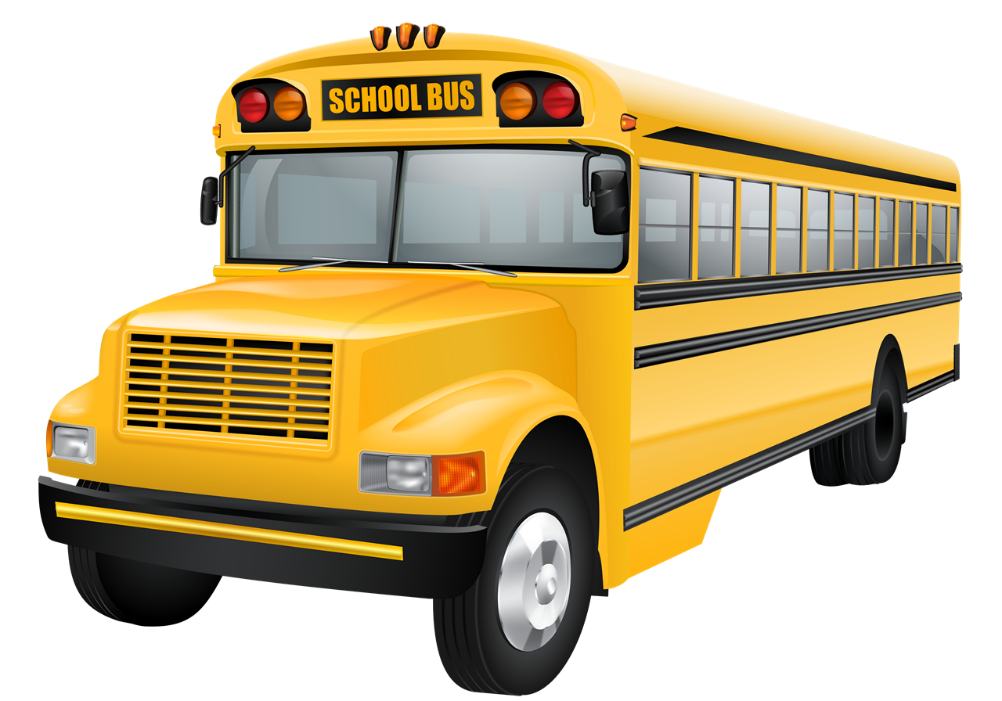 Где разрешено играть детям?
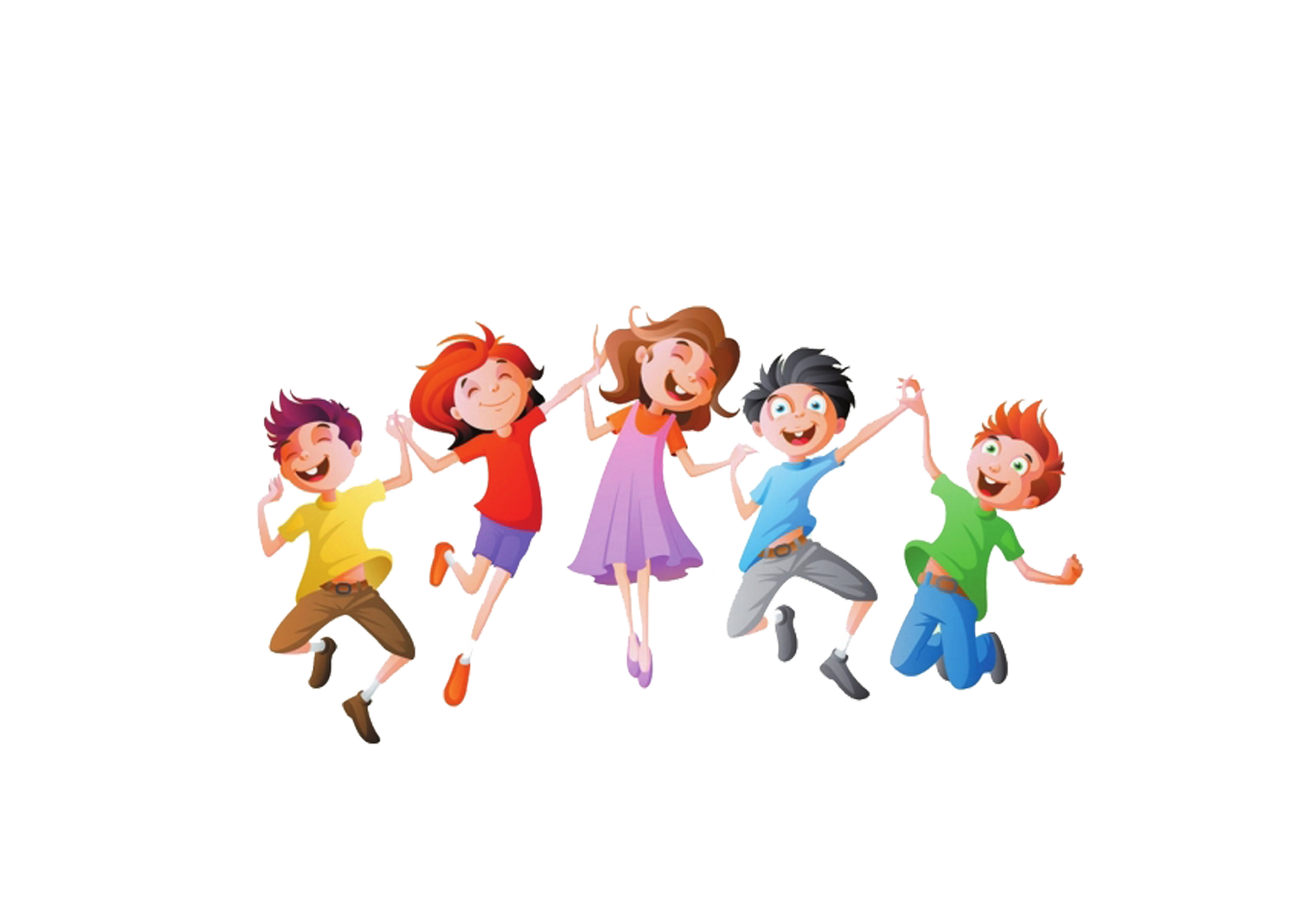 Если ты едешь в автобусе или автомобиле, то ты..?
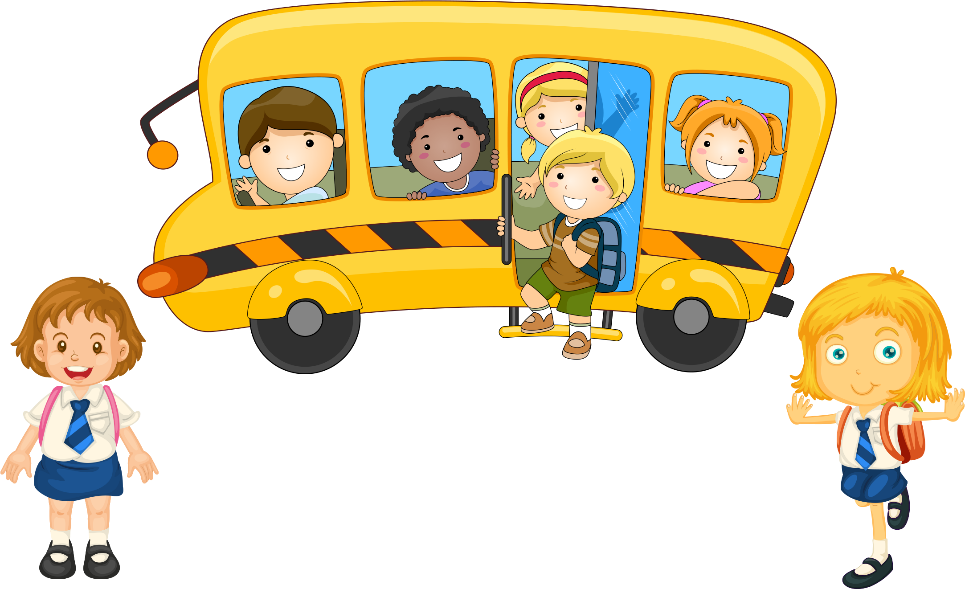 Голос автомобиля?
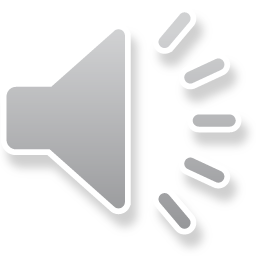 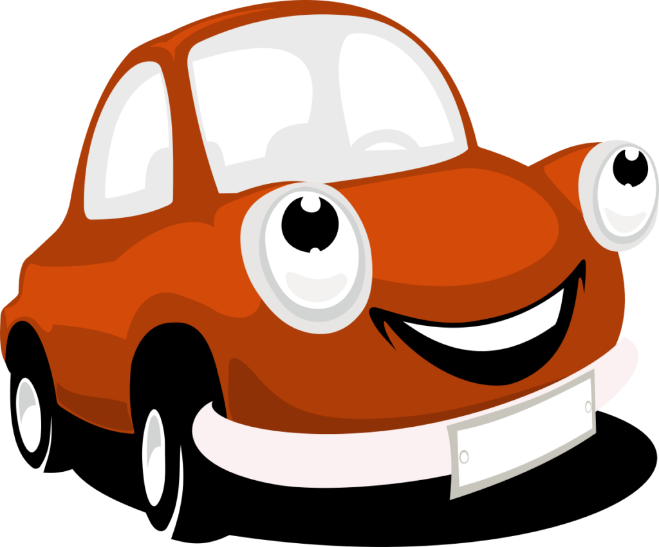 Какие бывают знаки?
предупреждающие
предписывающие
Можно кататься на велосипеде:
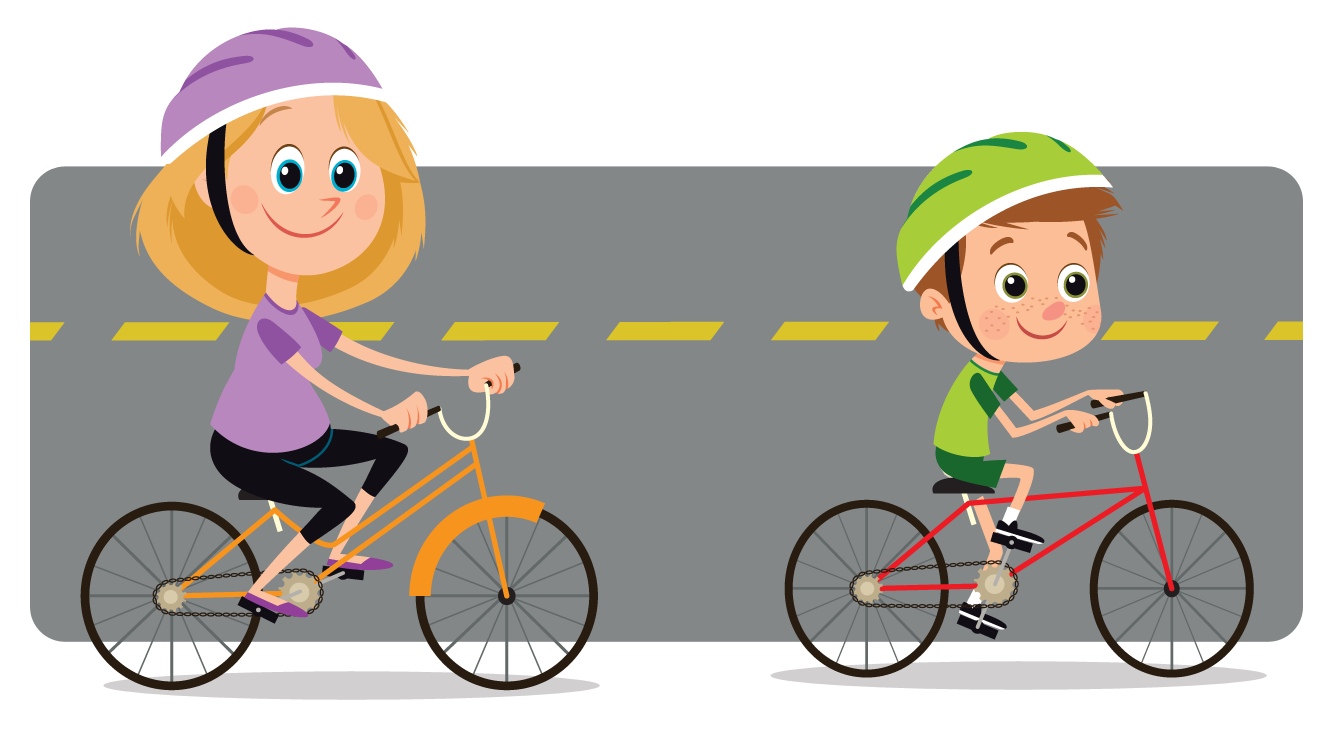 Нельзя кататься на велосипеде:
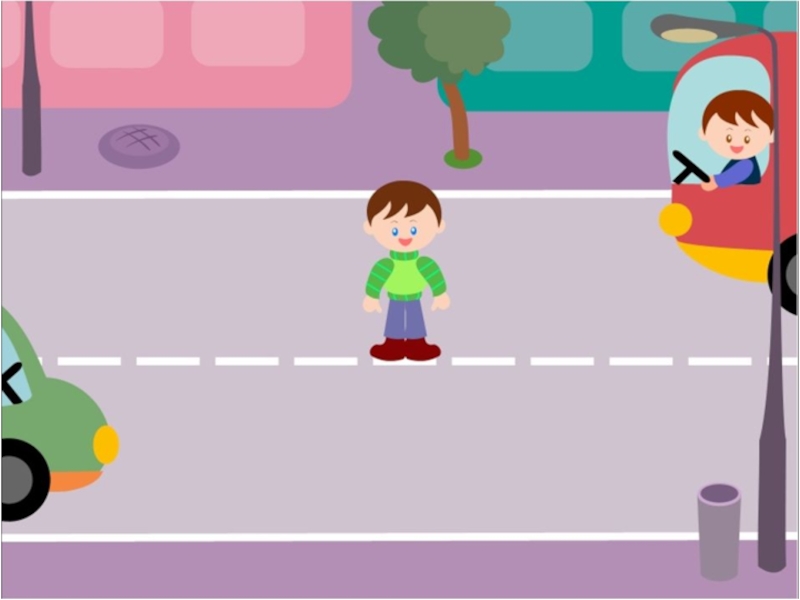 Найди правильную картинку
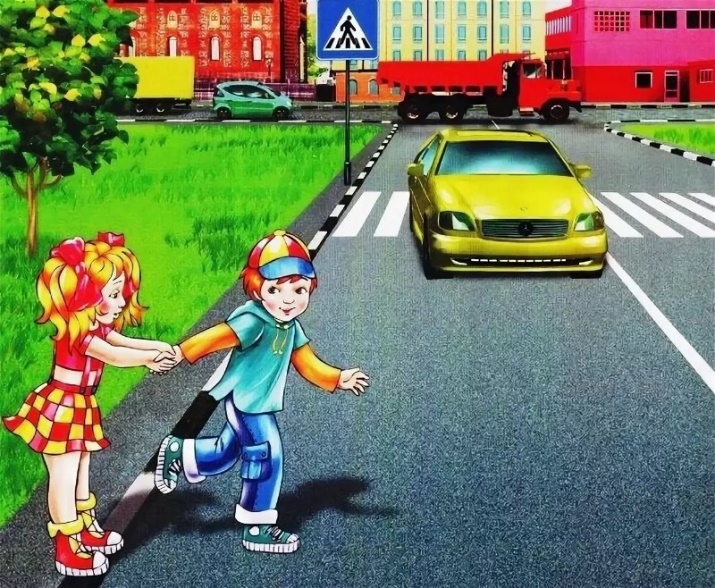 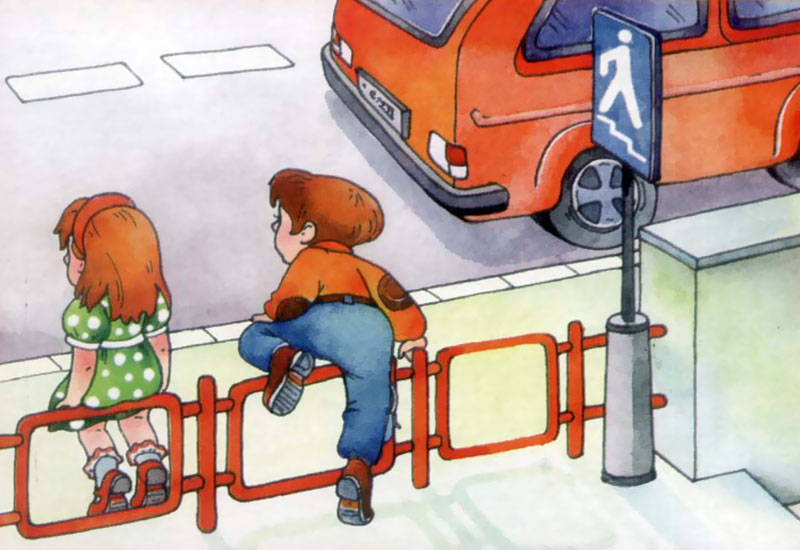 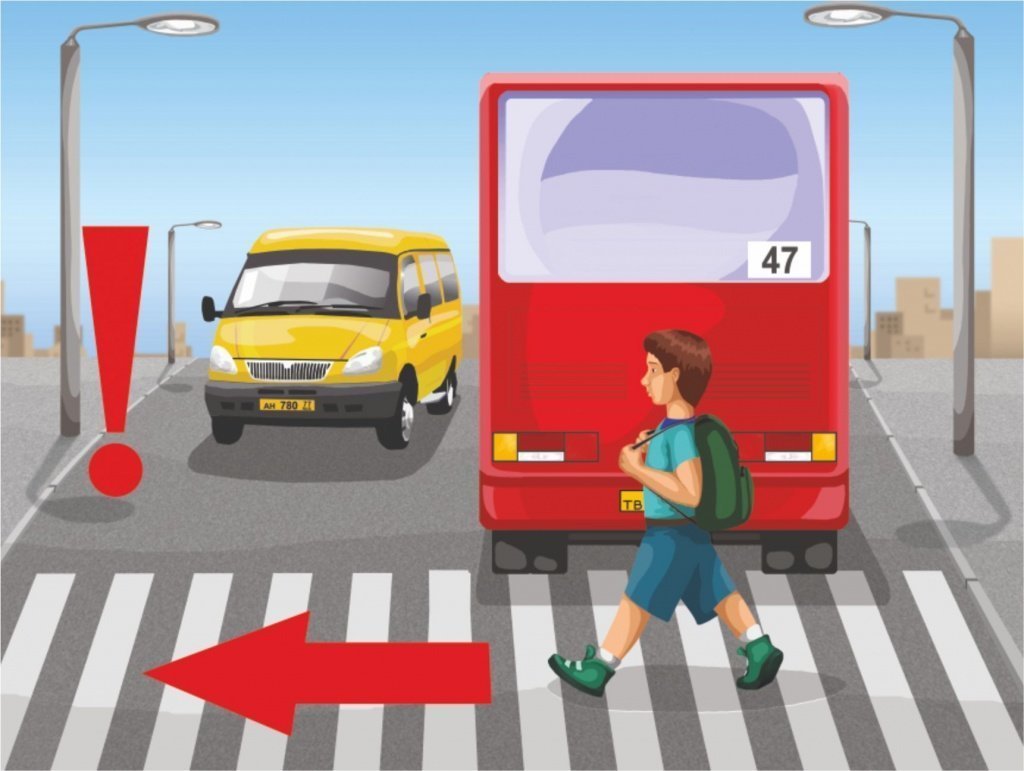 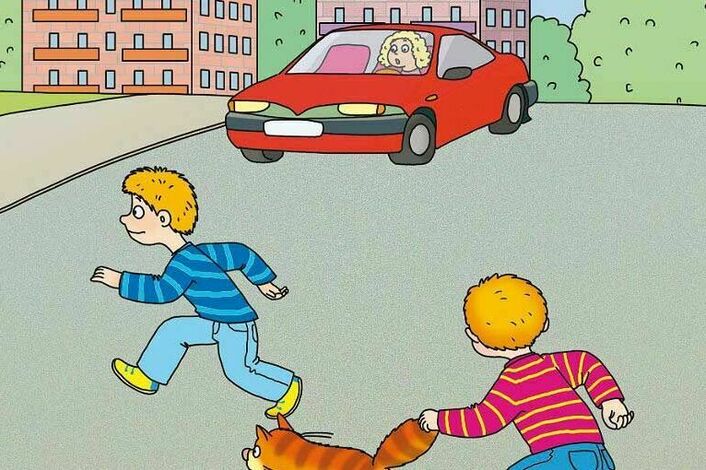 Какие дети переходят дорогу правильно?
Занятие окончено!
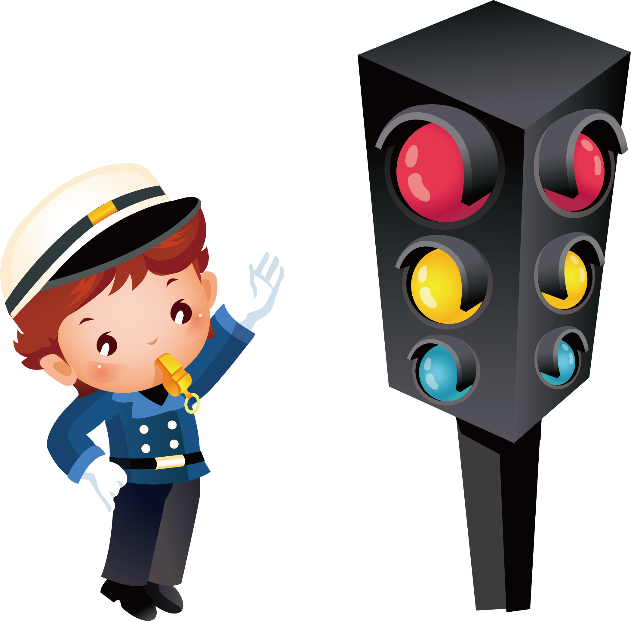 Благодарим за внимание!